الأعشار
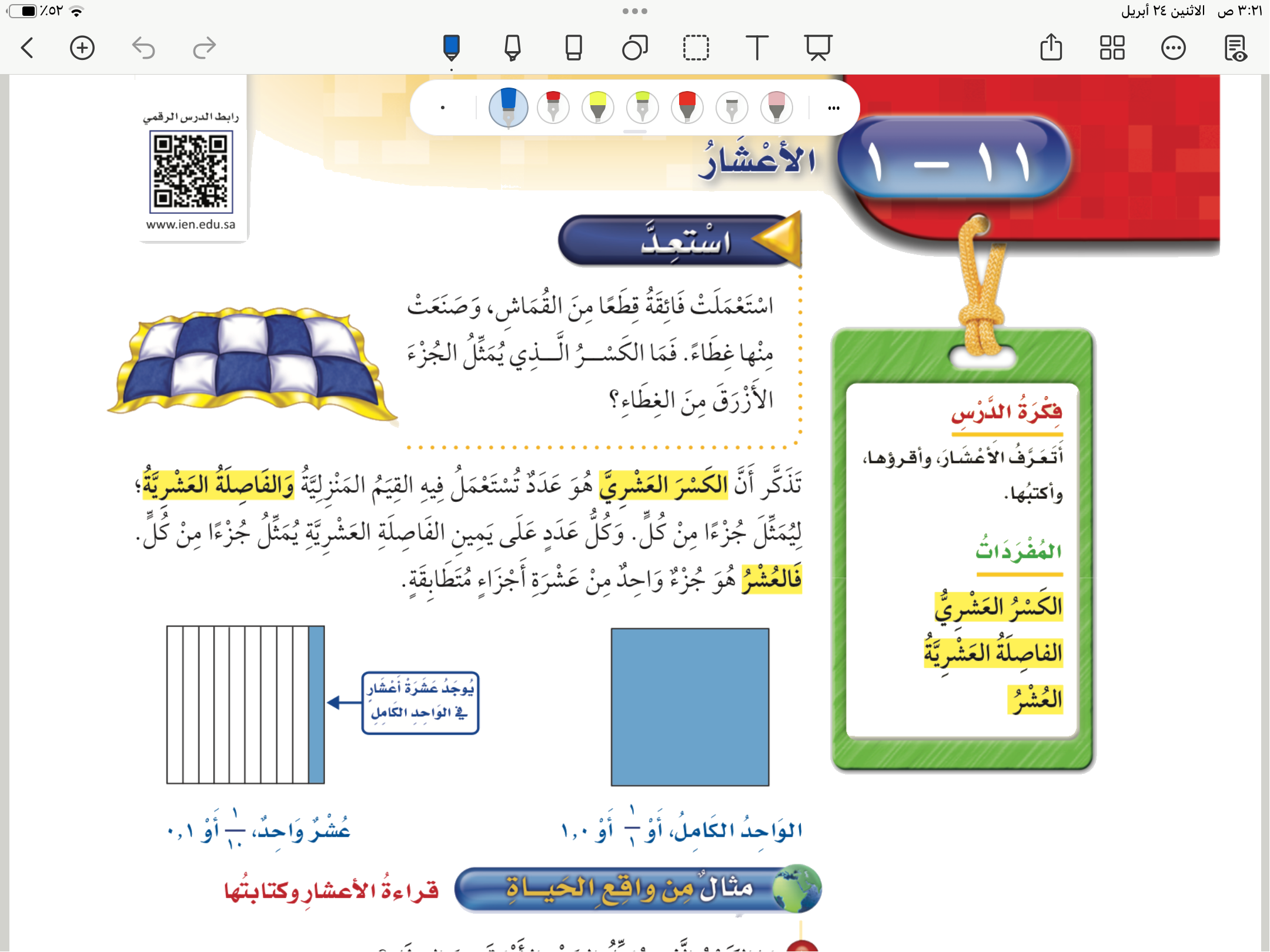 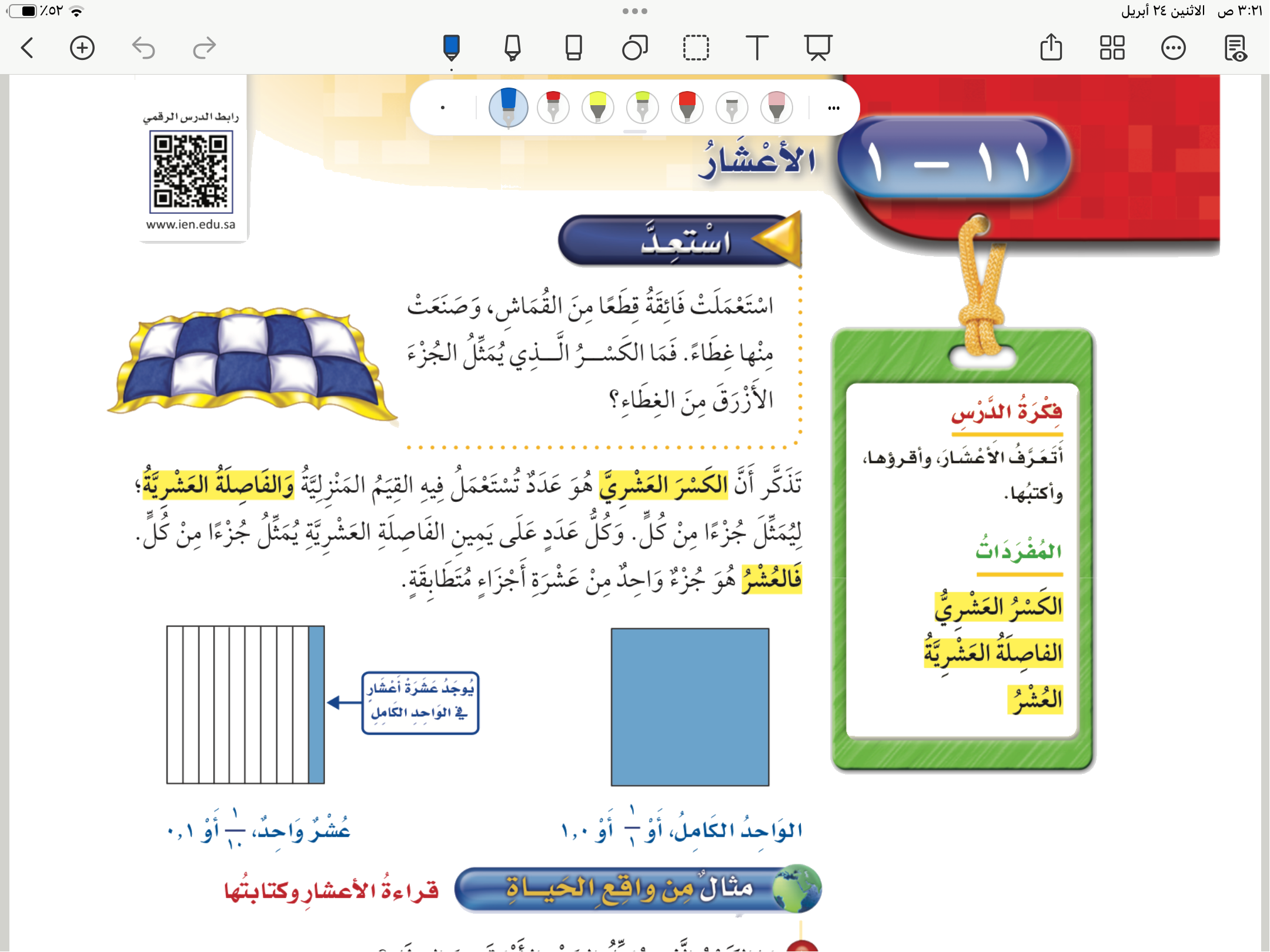 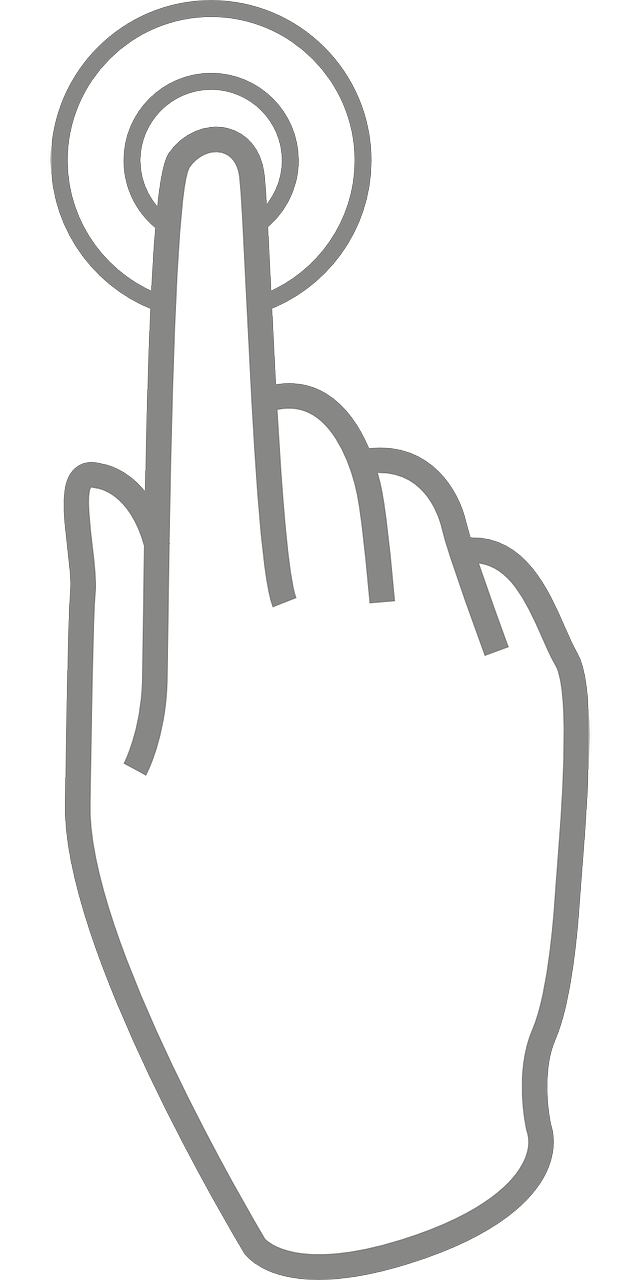 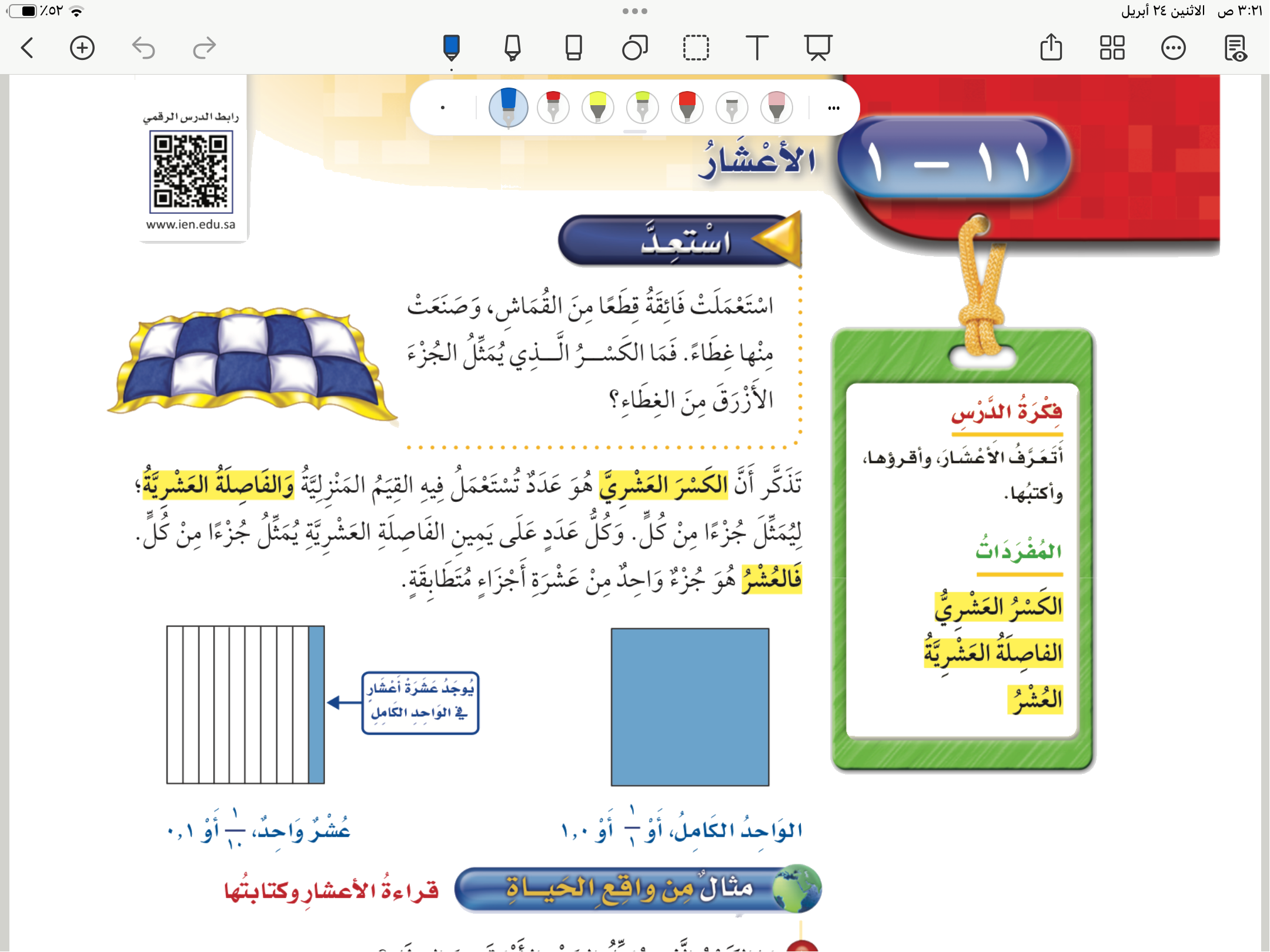 الأعشار
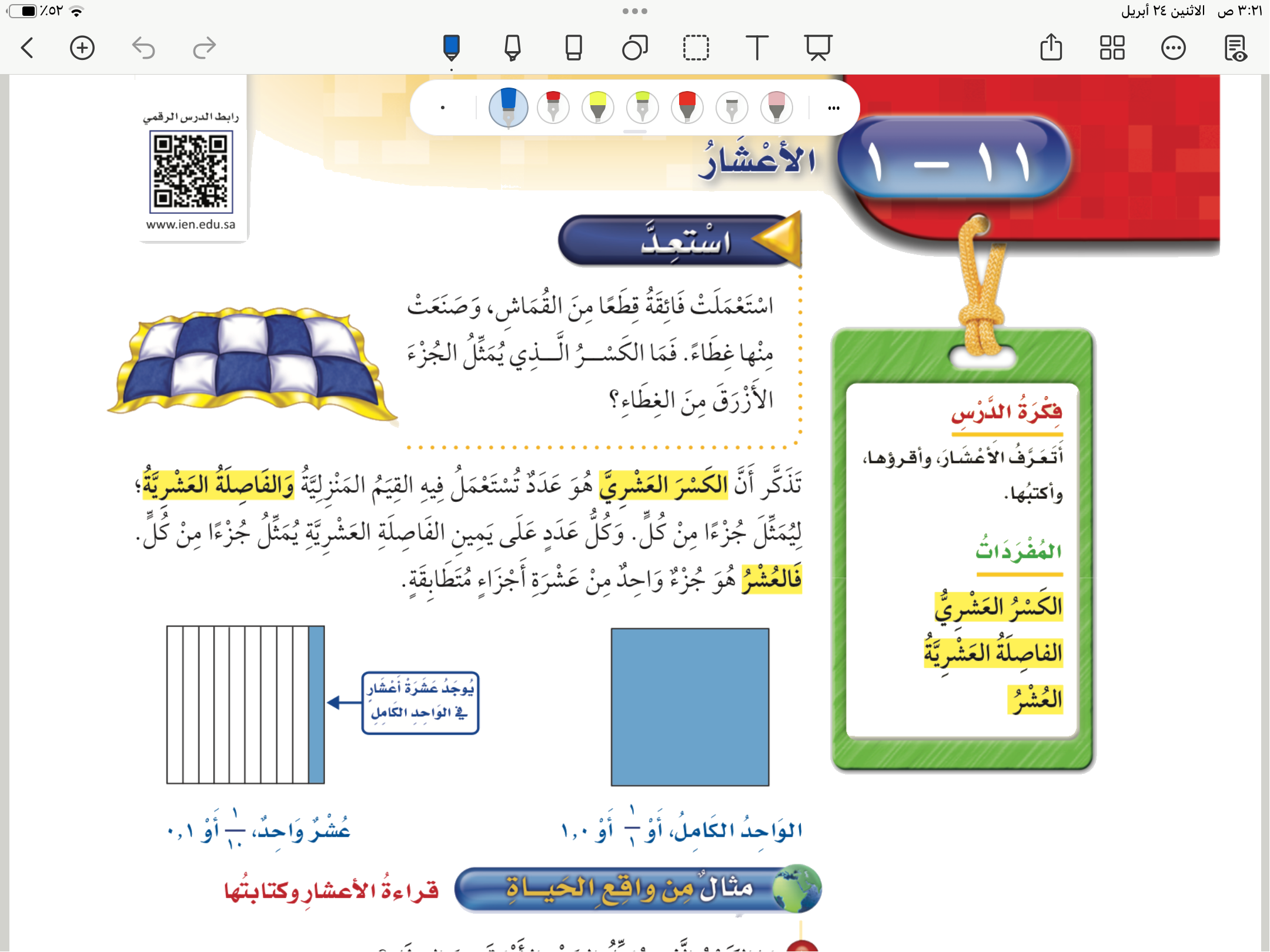 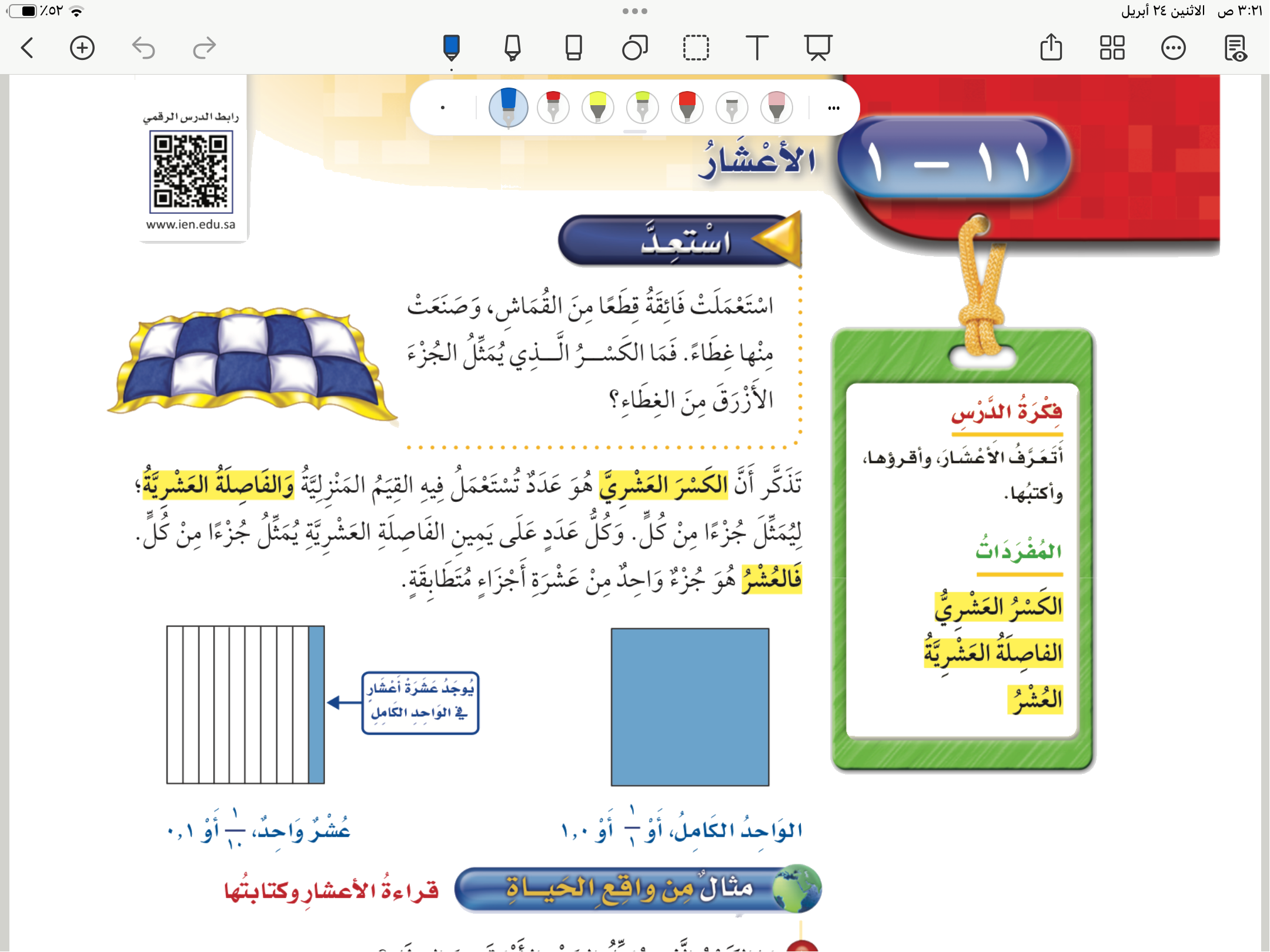 صفحة ١٠١
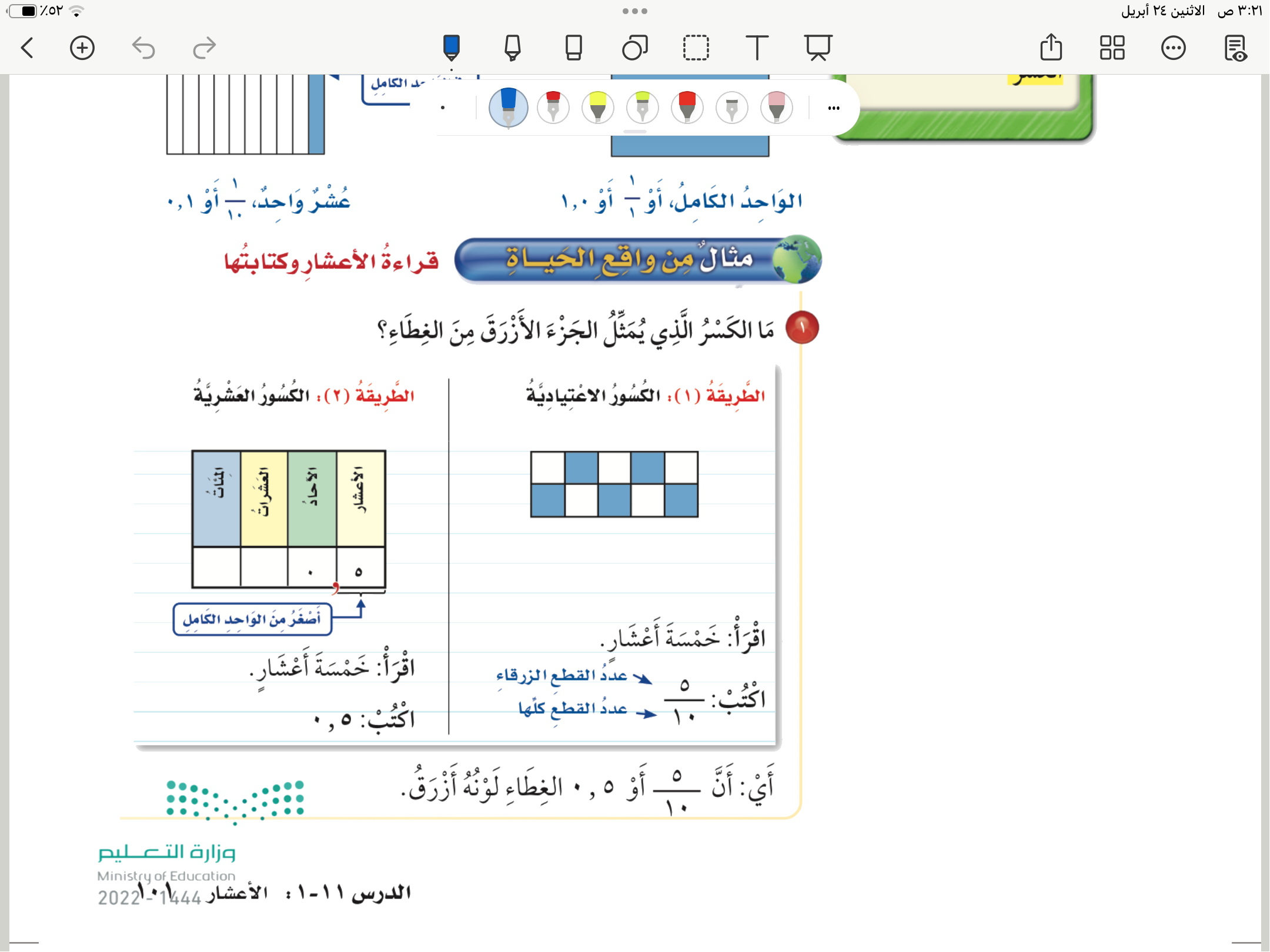 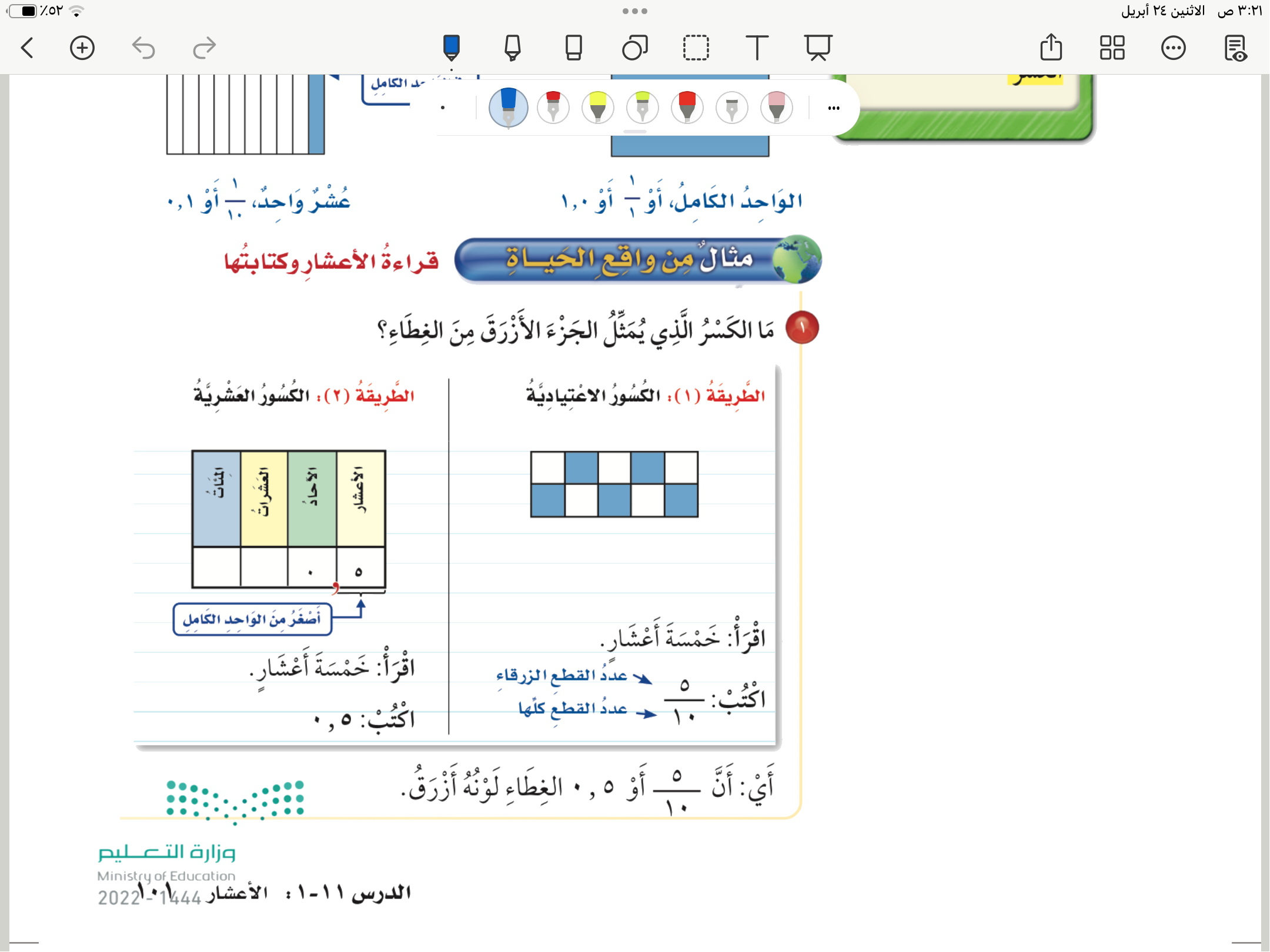 صفحة ١٠١
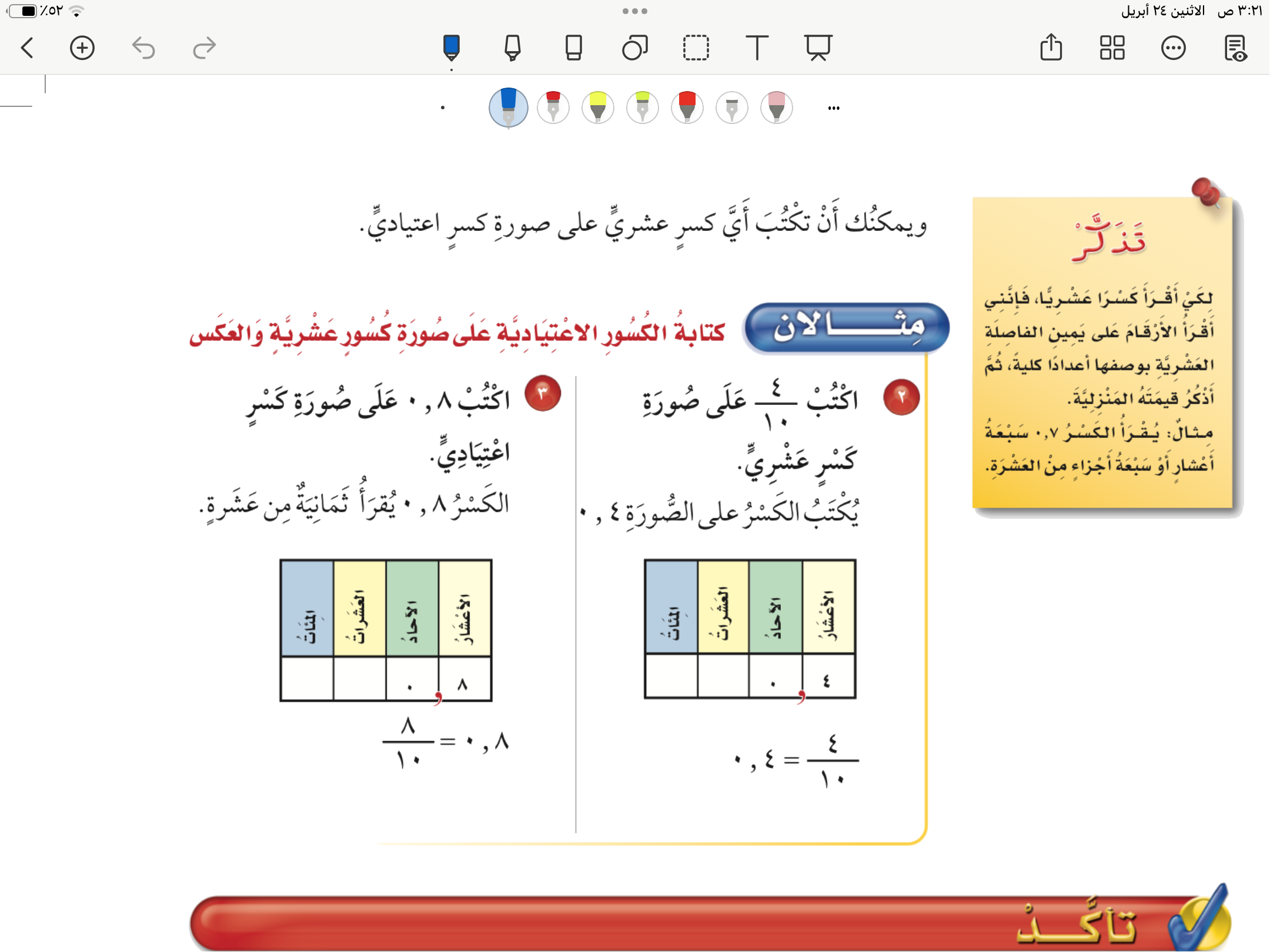 صفحة ١٠٢
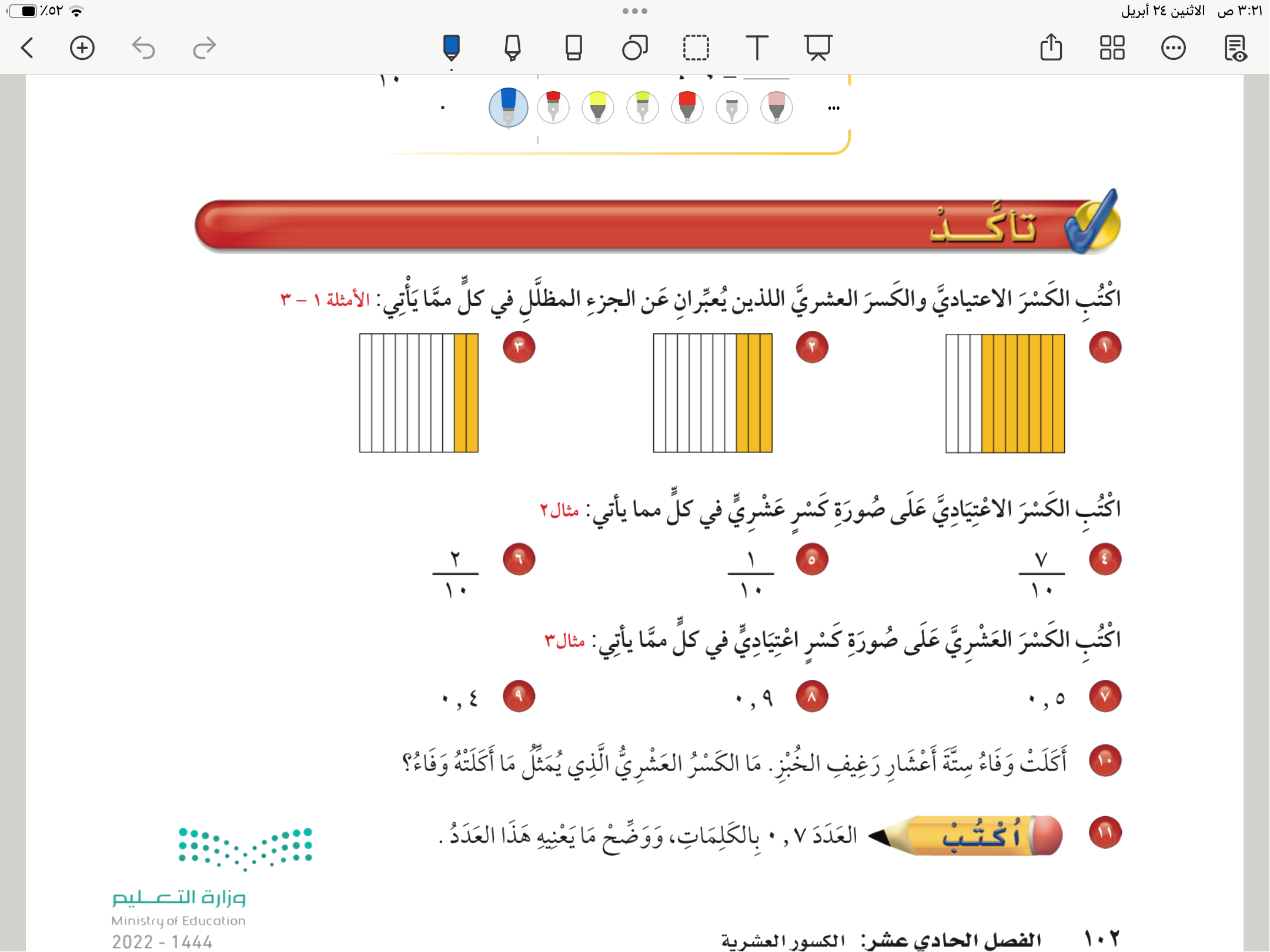 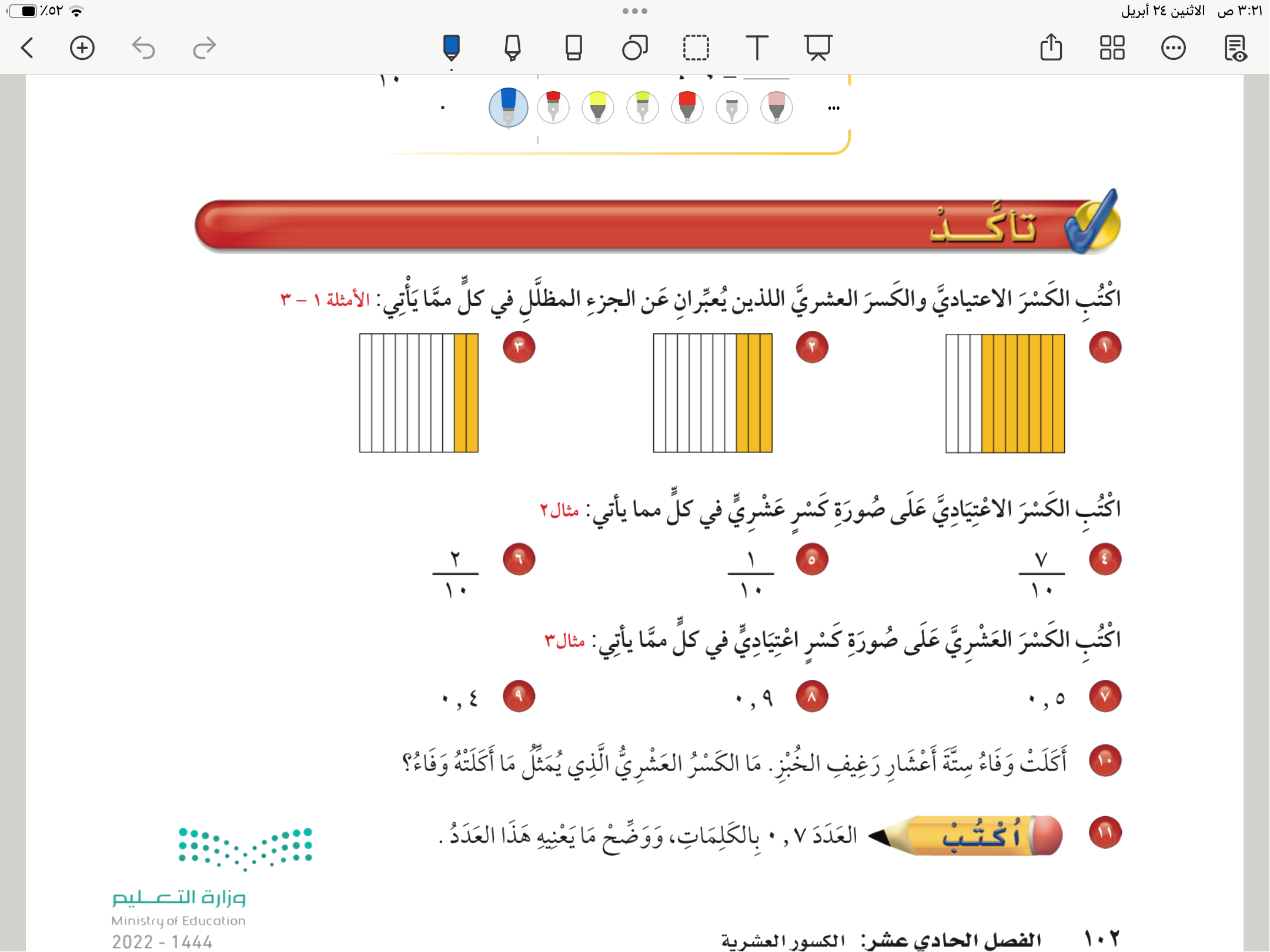 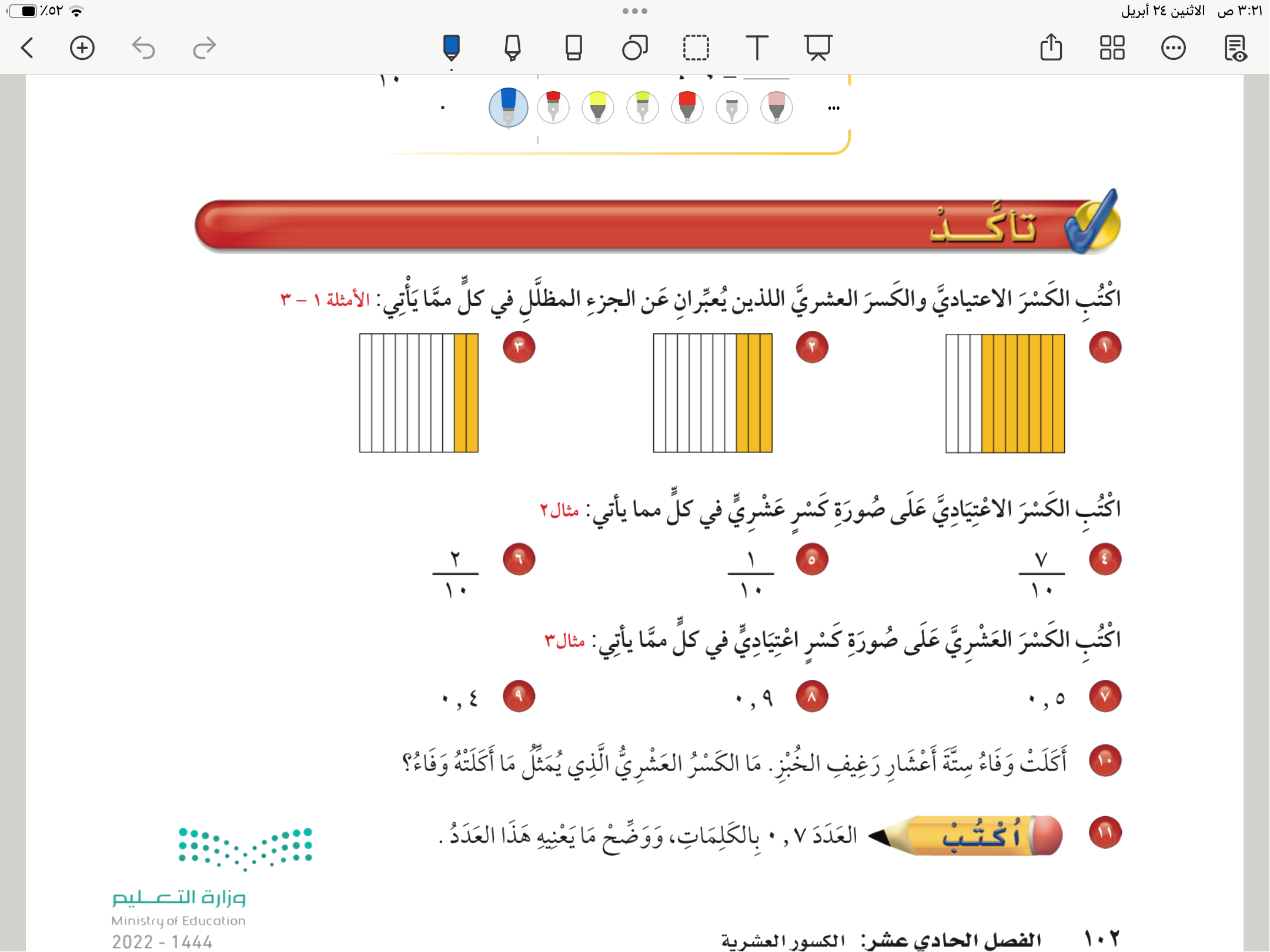 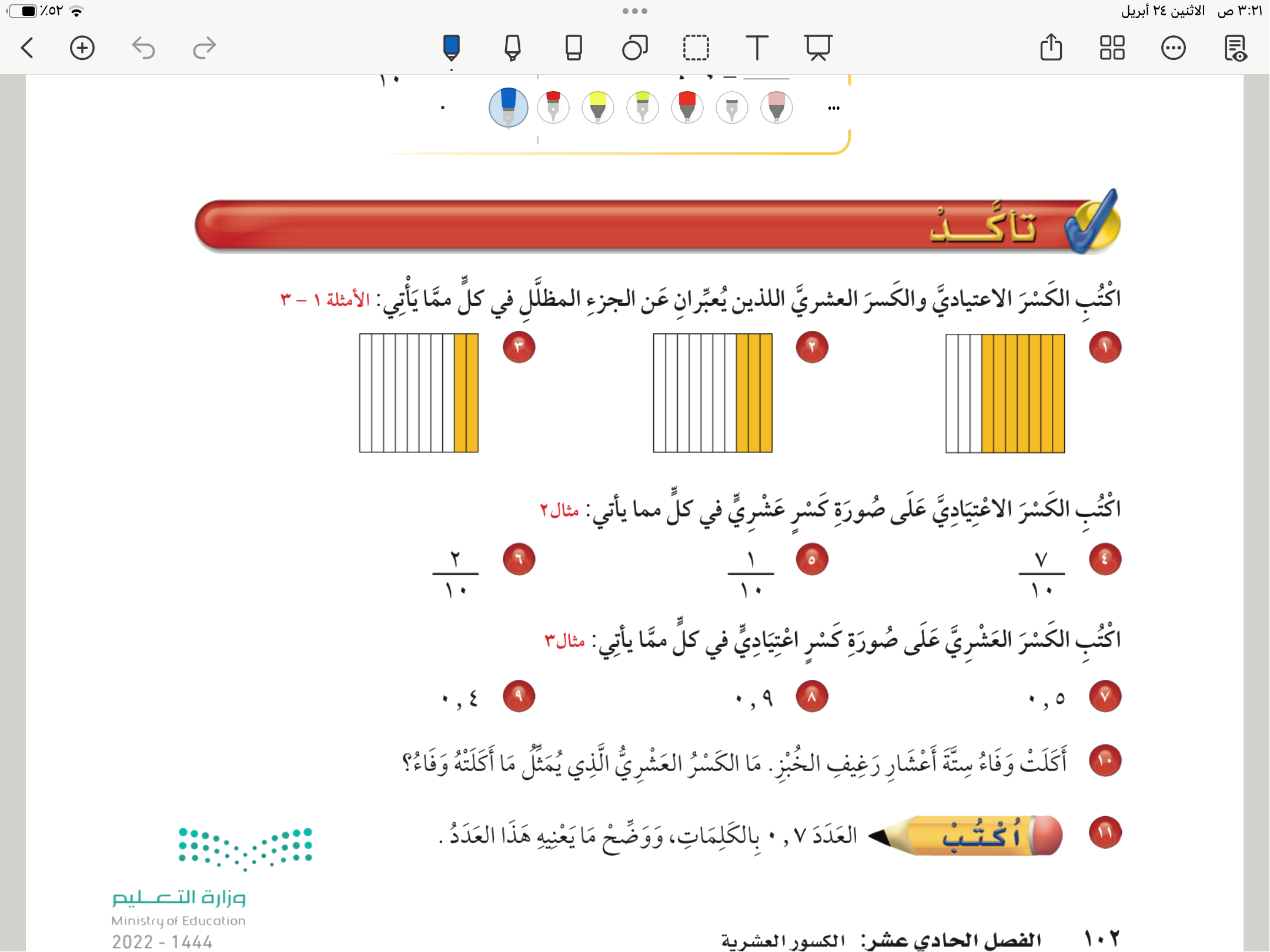 صفحة ١٠٢
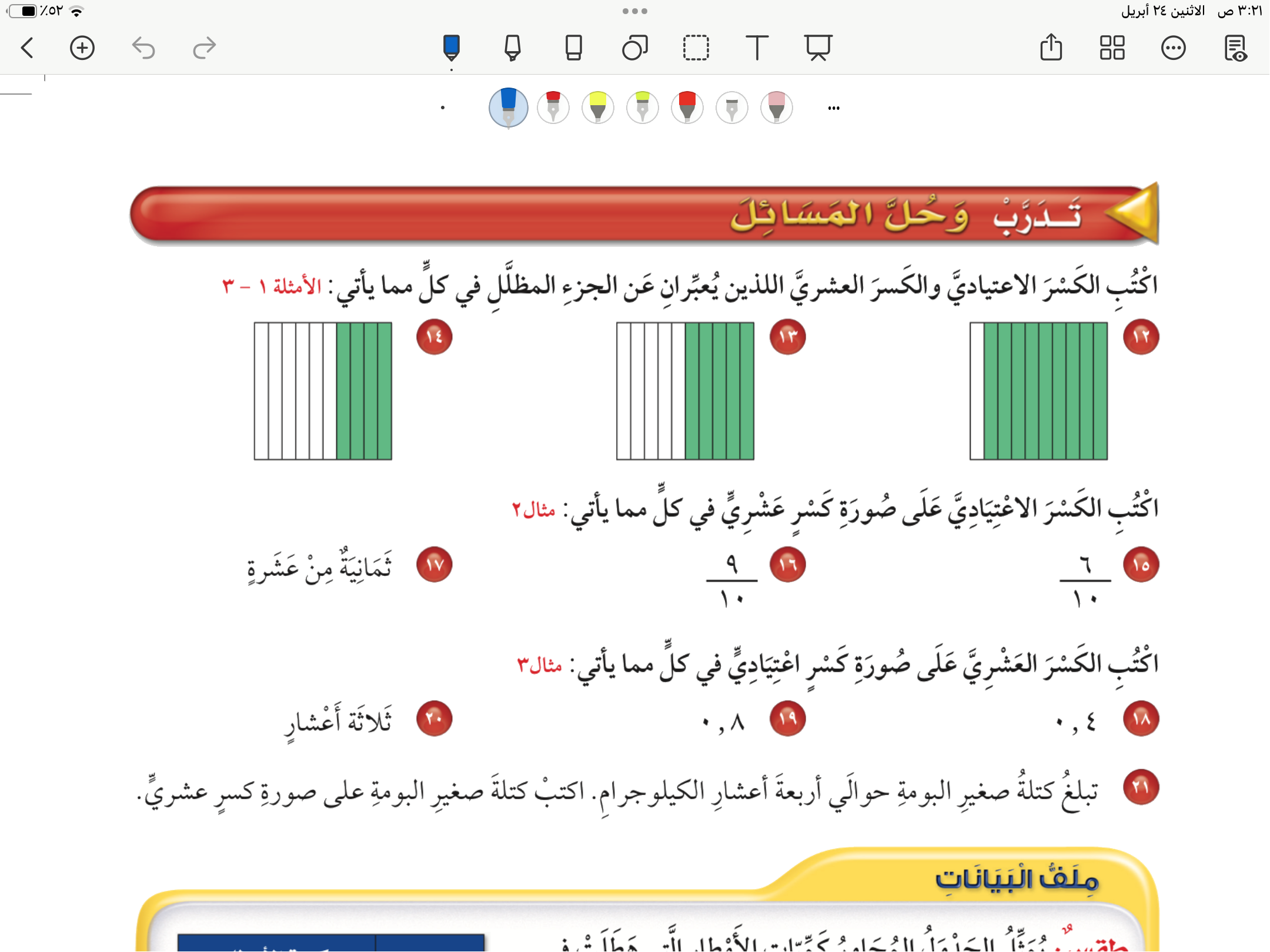 صفحة ١٠٣
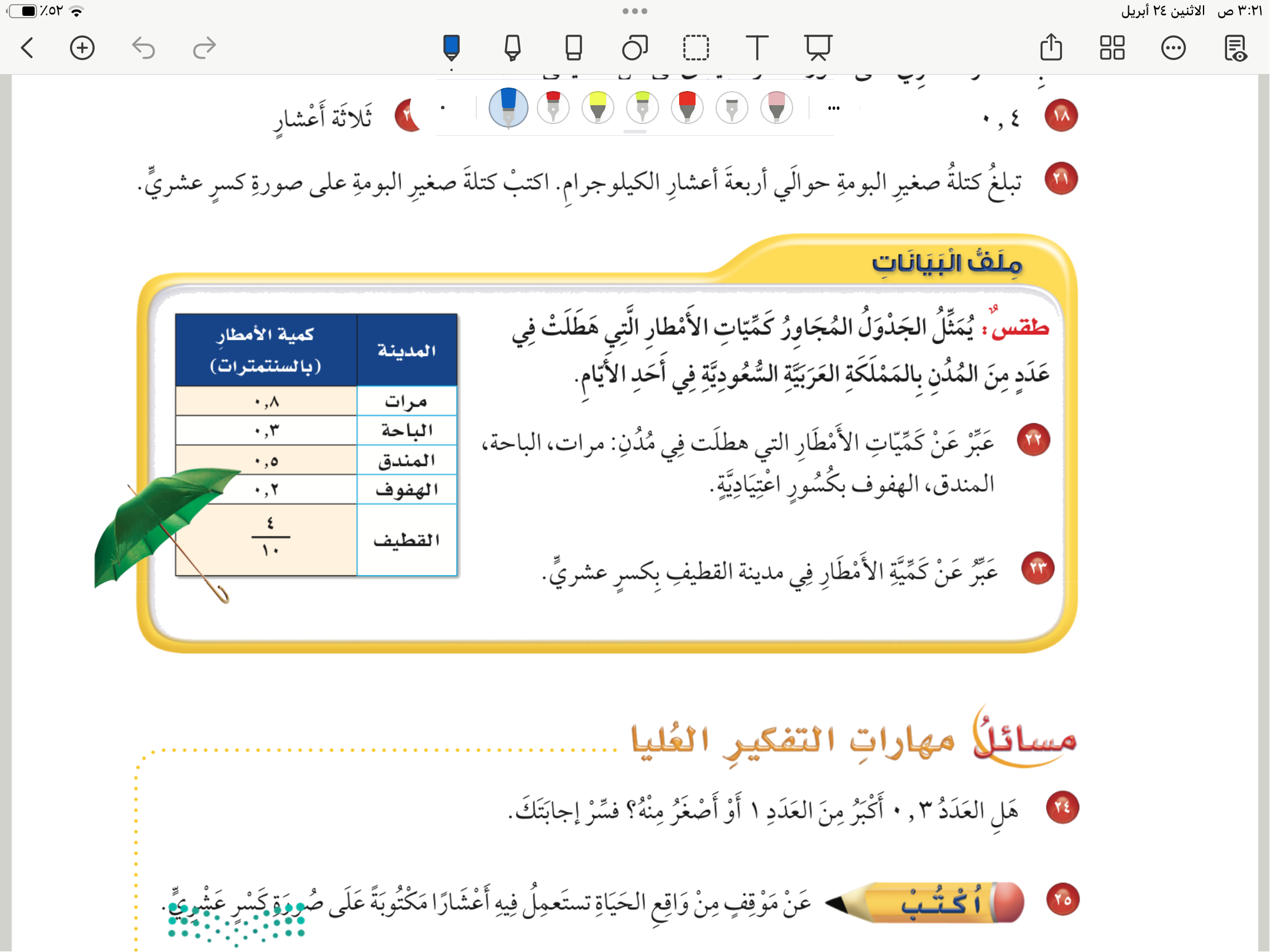 صفحة ١٠٣